WELCOME
KY’s Project SCOPE:         
Supporting Children of the Opioid Epidemic

October 27: Trauma-Informed Interventions for Families with Young Children, Miriam Silman, MSW
HDI SCOPE 2020
1
[Speaker Notes: Christine]
Today's Agenda
2:00-2:03 pm Call Procedures
2:03-2:40 pm Trauma Informed Interventions (Miriam Silman)
2:40-2:45 pm Case Presentation (Elizabeth McLaren)
2:45-3:12 pm Breakout sessions; select new spokesperson
3:12-3:29 pm Reconvene large group; discussion with Miriam
3:29-3:30 pm Session closure
2
[Speaker Notes: Christine and Miriam will bring us back together at the end as a full group to recap suggestions made during  breakouts.]
Session Updates
First name, last name, agency in zoom profile and chat
Please submit Case Studies for final session
Project SCOPE Slack discussion site: https://join.slack.com/t/projectscopeteamky/shared_invite/zt-hg2nugt2-hVokzGpK1s7d4TljXapqIg 
All session materials available at https://www.hdilearning.org/project-scope-echo-series/
Please contact brandon.cannada@uky.edu for assistance with technology
Rejoin zoom anytime at https://uky.zoom.us/j/95713159978
3
Trauma Informed Interventions for Families with Young Children
Miriam Silman, MSW
Project AWARE, Trauma Informed Care Program Administrator
4
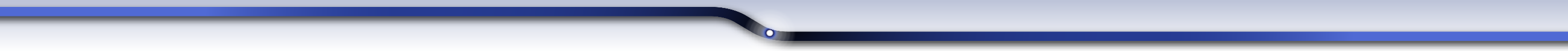 Team KY SCOPECase Study Presentation
Elizabeth McLaren, EdD
Developmental Interventionist, First Steps
5
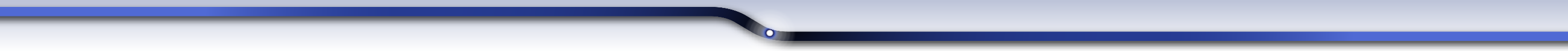 Background on Case
Marcus: fun and energetic little boy living with his foster brother (one year older), foster mother, and foster father – he exudes enthusiasm and personality 
Placed with his foster/adoptive family at age two. He had at least one previous foster placement before being placed with his adoptive family. 
Bio mother and father have history of drug usage, incarceration, homelessness. Very little/no medical info for Marcus is known by foster family. Marcus led transient life as an infant/toddler.
turned three in August but is still receiving early intervention services through First Steps since he’s not enrolled in public preschool
Receives occupational therapy (OT) and developmental intervention (DI). 
Has attended same childcare program since placement with his foster/adoptive family. Stayed home briefly this spring/summer due to COVID restrictions but is back to full-time childcare. 
Childcare staff have extensive experience working with children impacted by trauma. Teacher-child ratio very low.
Marcus and foster mom/dad attend PCIT on regular basis.
6
[Speaker Notes: What is your profession/field? (Ex. Case manager, counselor, peer specialist, educator, etc.)
What is the setting? (Clinical, school-based (elementary, middle, high school, etc.)
What are two or three key background pieces about the individual for whom you have questions? (Age, behavior history, intervention history, strengths)]
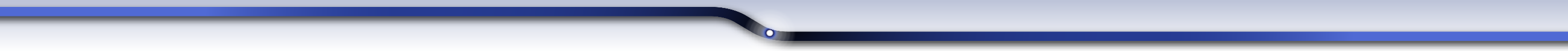 Primary Areas of Concern
First Steps Focus:
Speech/language
Sensory seeking!
Safety and compliance
Routines (bedtime especially difficult with tantrums, night terrors)
Family Concerns:
Behavior concerns – tantrums, defiance, concerns expressed by childcare on regular basis
Safety – keeping all family members safe, helping Marcus feel safe (emotionally)
What is best placement for childcare/preschool? 
Seeking evaluation for autism and ADHD
7
[Speaker Notes: What is the primary concern you have with this individual? Why is this behavior a concern? 
(For example, frequent temper tantrums, continued drug use, noncompliance with medications, etc.) Include details if you are comfortable.]
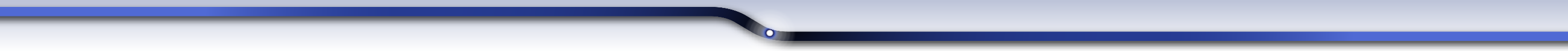 Goals, Barriers, Strengths  for this Case
Goals:
 Reduce challenging behavior at home and school 
 Obtain services to support Marcus and family (First Steps services ending in few weeks)
Barriers:
Visits with bio parents sporadic and trigger behavioral regression
Changes in routine/services due to COVID
Strengths: 
Strong attachment with foster mom/dad/brother
Foster/adoptive parents implement interventions they learn
Have adopted one child already and savvy about foster system
Foster parents eager for all intervention and support services available to child and family
8
[Speaker Notes: Does the individual have a goal that has not yet been met? (For example, “Reduce tantrums during transition times from 5 times to 3 times a week.” “Increase medication compliance in the next 3 months.”)
Describe the contributing factors that may have kept the individual from progressing.
What are family/child strengths?]
Breakout Discussion to ~ 3:12 pm
Take a photo of this slide!
What are some family/child strengths?
What are some strategies suggested by your group?
Do you have any resources, websites, or documents to share with Project SCOPE colleagues?
Other comments/questions/suggestions
9
Breakout Discussion
Family/child strengths
Strategies suggested by your group
Resources, websites, documents to share
10
Evaluation
Pre-series survey; evaluations after each session and after series
Incentives: drawing after each session- congratulations to Marjorie Vilo who is our lucky winner from Oct 20 
Book selections for participants who attend all sessions will be shared following our final session
Certificate of attendance for sessions attended will be emailed by Brandon
11
[Speaker Notes: Emily

Reminder: once you complete your evaluation you are eligible for a door prize.]
Questions
Content and case presentations: caroline.gooden@uky.edu; christine.hausman@uky.edu
Technology: brandon.cannada@uky.edu
Evaluation: emily.moseley@uky.edu

See you for our final session Nov 17 at 2pm 
The Role of Peers for Families in Recovery
12